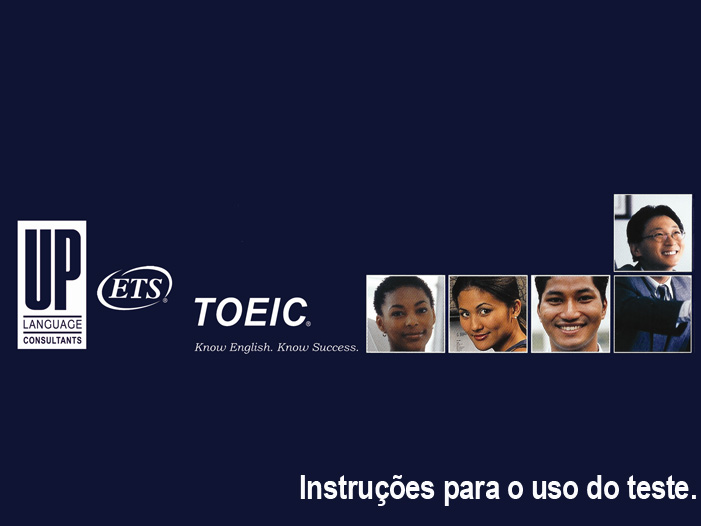 Regras para aplicação do teste TOEIC
Regras para aplicação do teste TOEIC
Folha Resposta:

Vamos preencher campo a campo juntos;

O preenchimento deve ser feito todo a lápis;

As bolinhas devem ser preenchidas 100%;
Regras para aplicação do teste TOEIC
Campo 01:
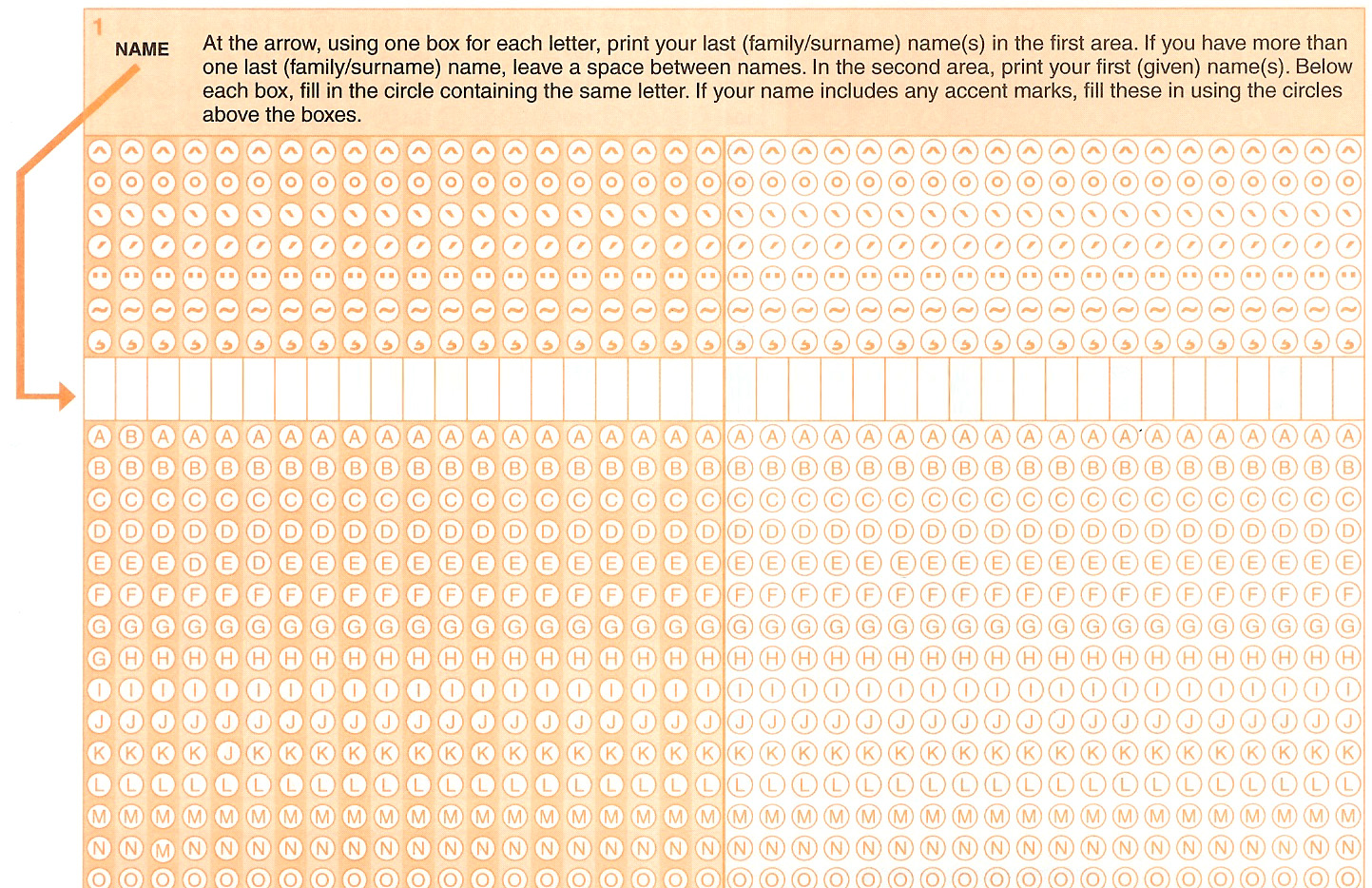 Regras para aplicação do teste TOEIC
Campo 01: João Daniel de Almeida Camim.
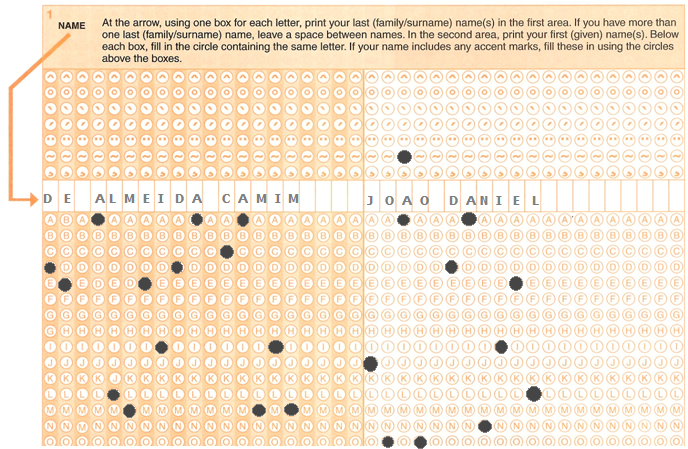 Campo 02:
Campo 3 – Country Code:
Campo 4 – Language Code:
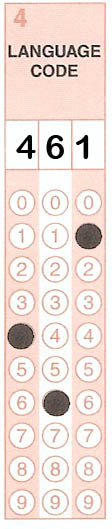 Regras para aplicação do teste TOEIC
Campo 05:
Campo 6:
MM/ DD/ AAAA
Ex: CPF 61289664...
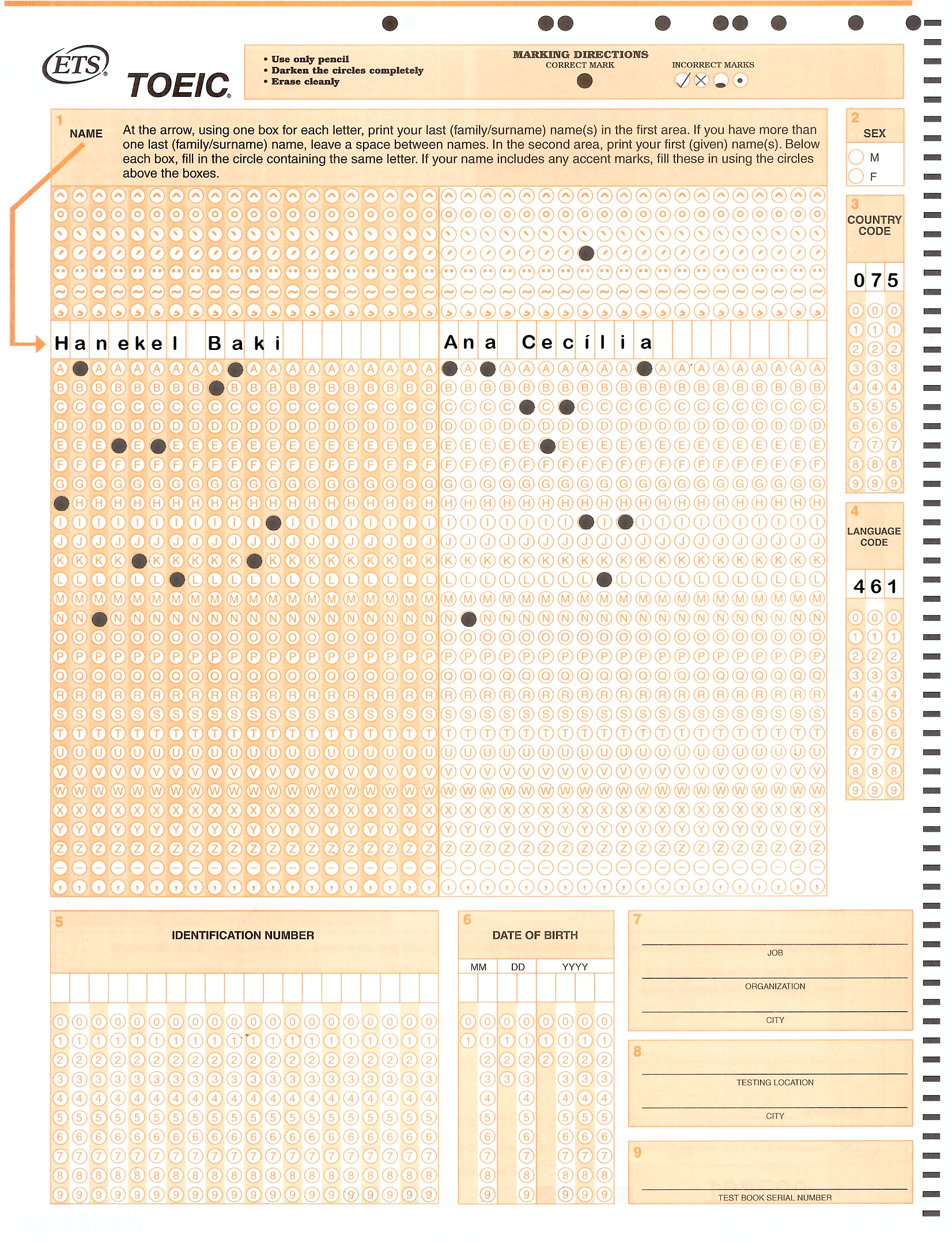 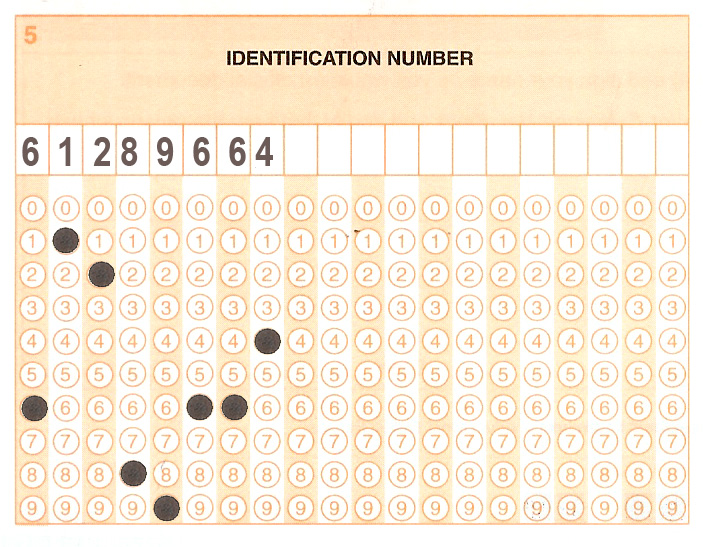 Regras para aplicação do teste TOEIC
Campo 07:
Campo 08:
Campo 09:
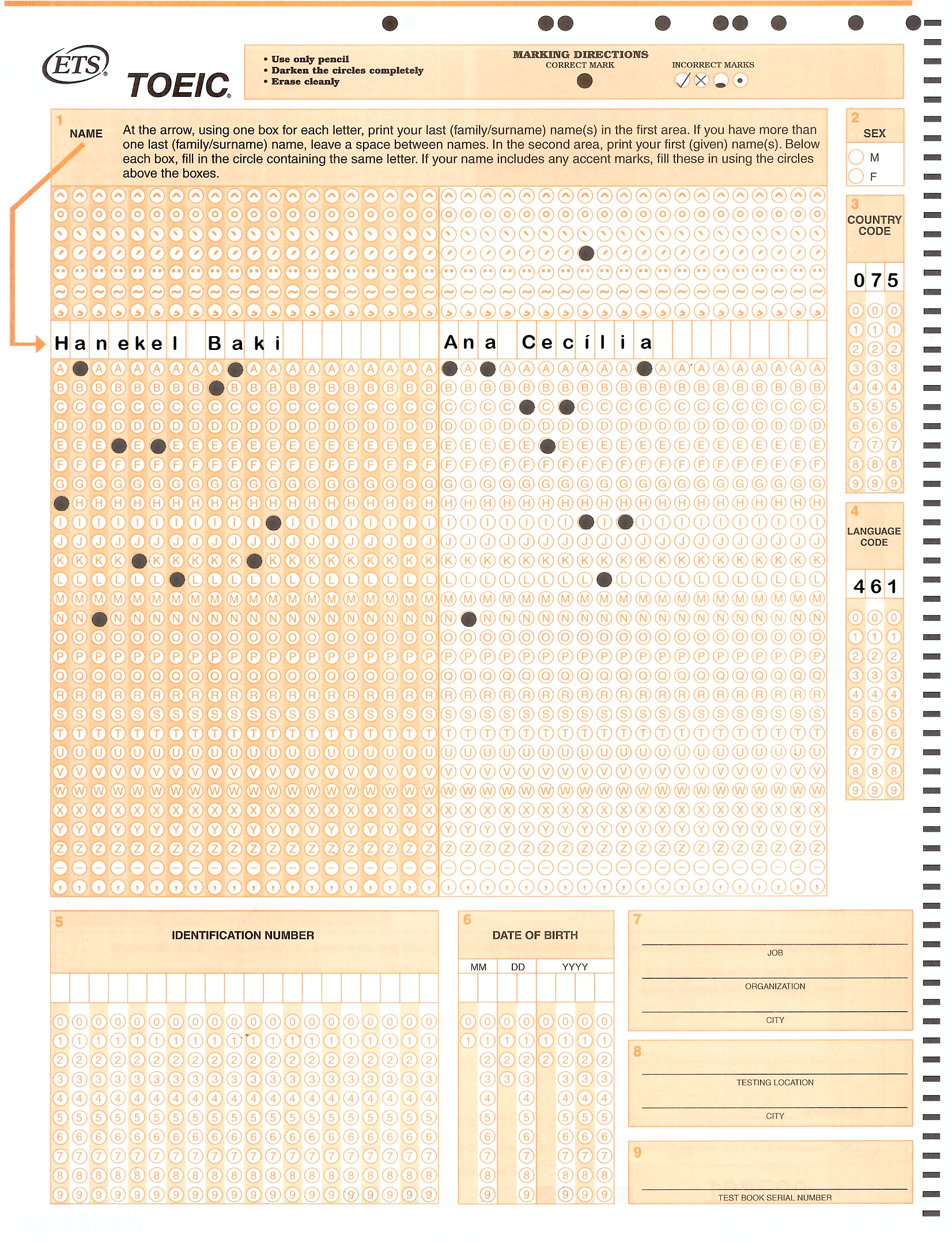 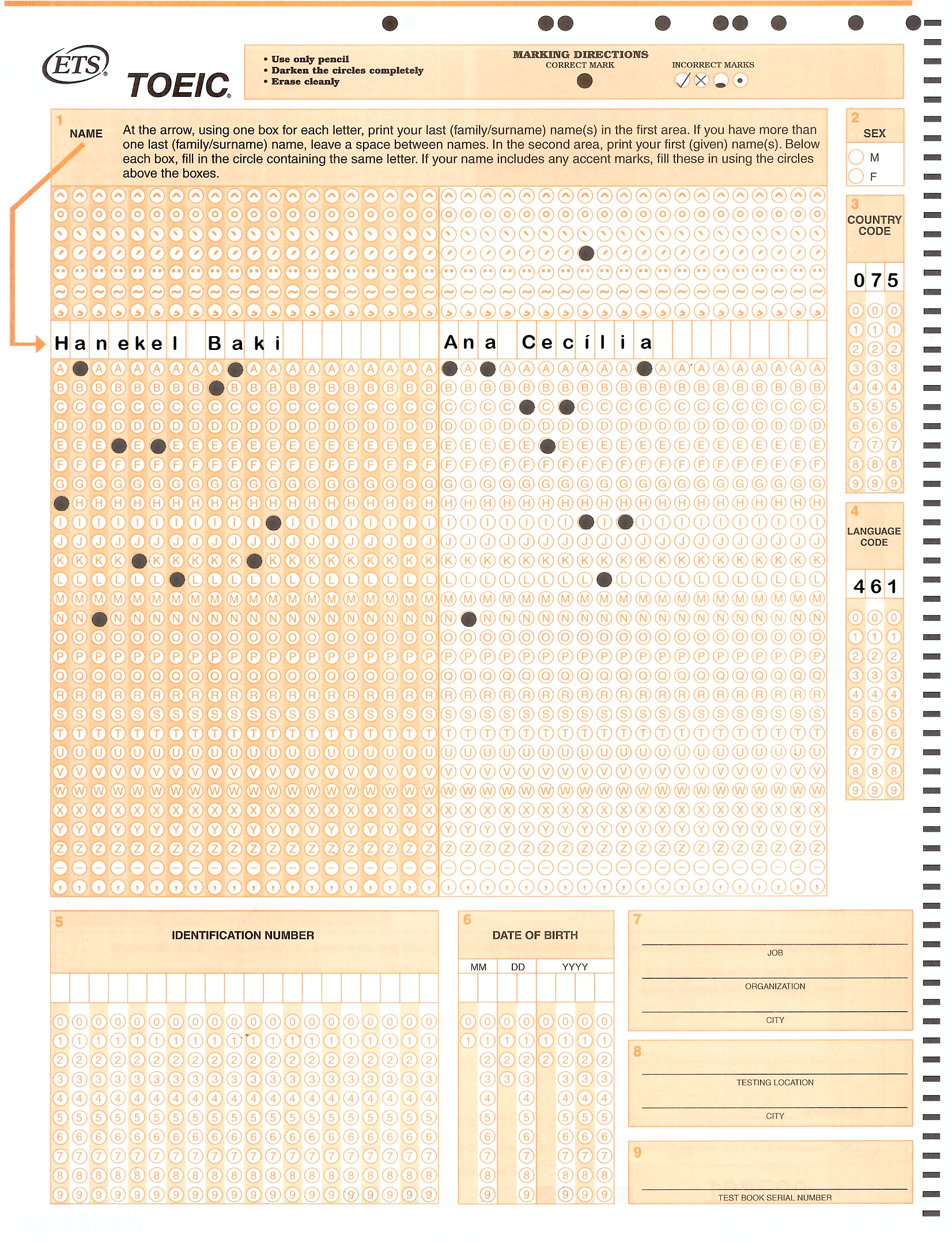 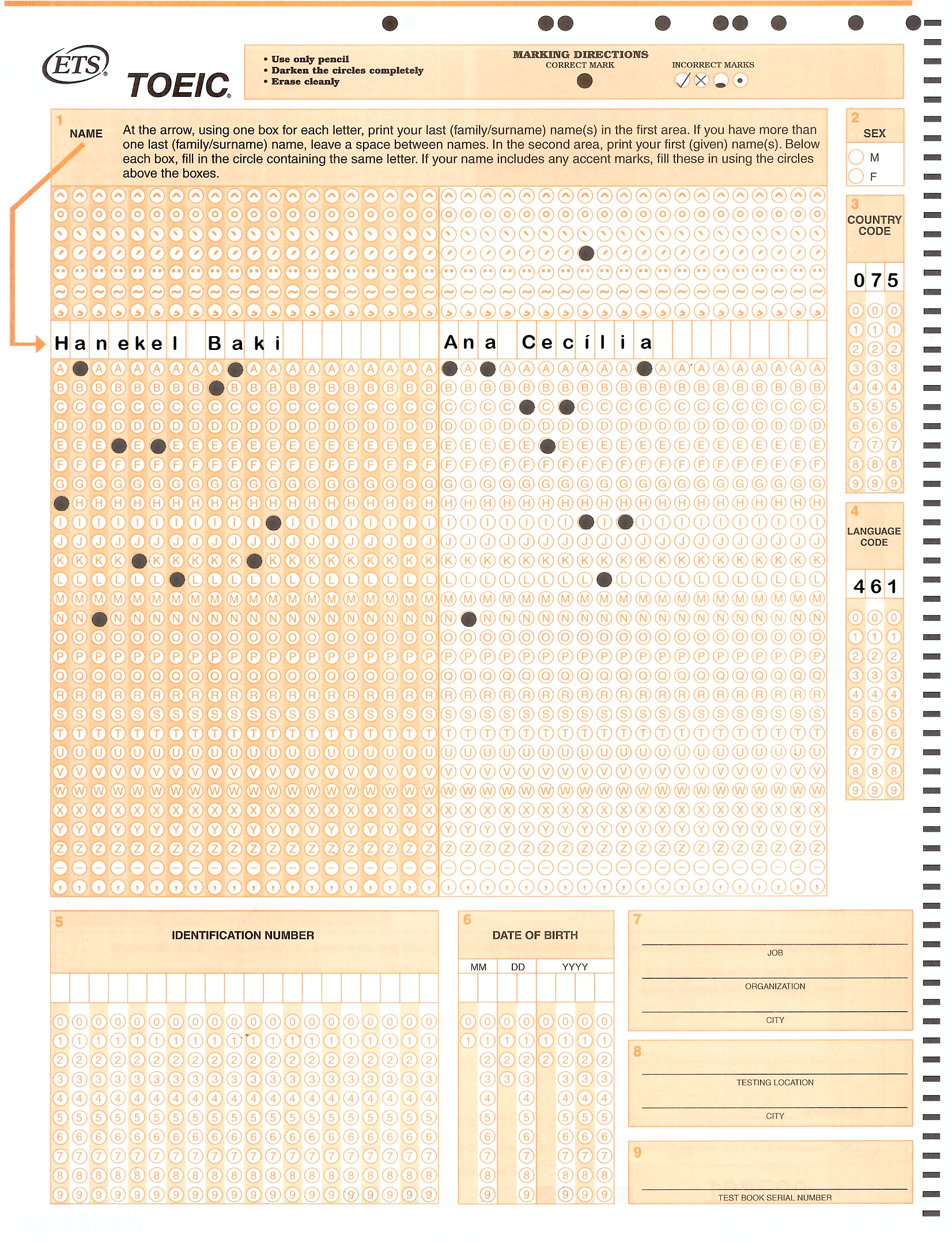 Regras para aplicação do teste TOEIC
Listening Section:
Reading Section:
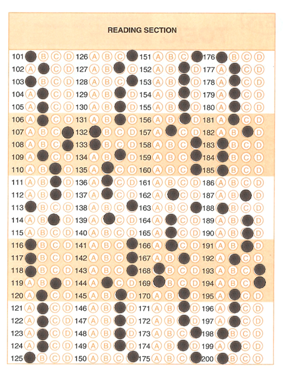 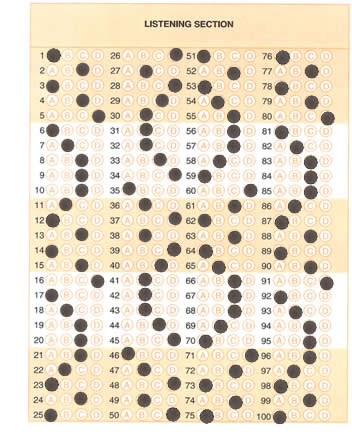 Regras para aplicação do teste TOEIC
Campo 10 – Group Code:
Campo 11 – Questionário Estatístico:
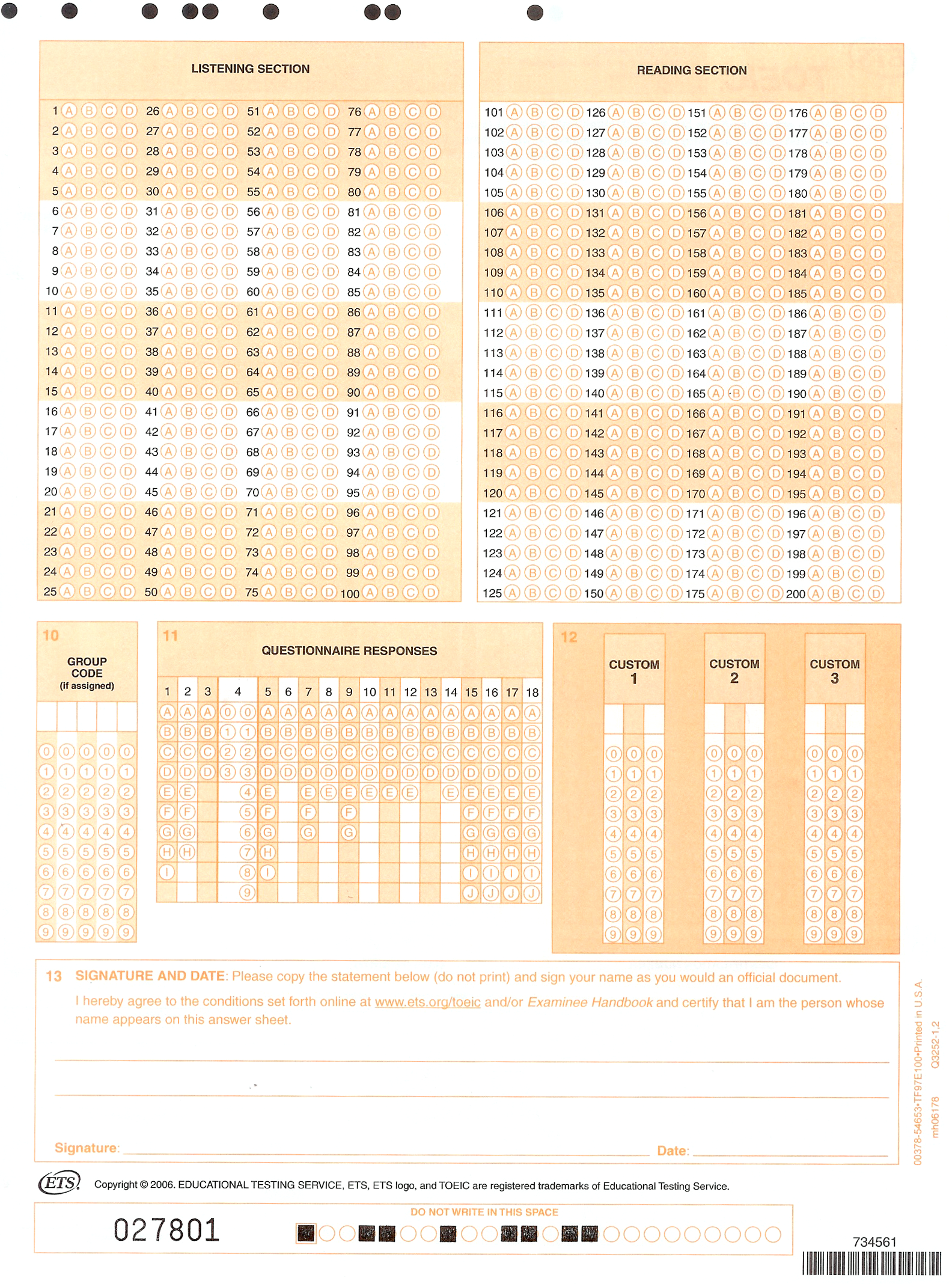 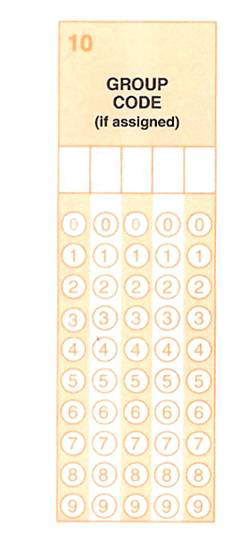 Regras para aplicação do teste TOEIC
Campo 12:

             Não devemos preencher nada no campo!
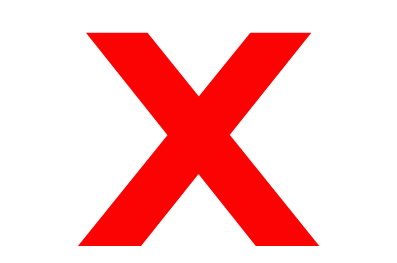 Regras para aplicação do teste TOEIC
Campo 13:
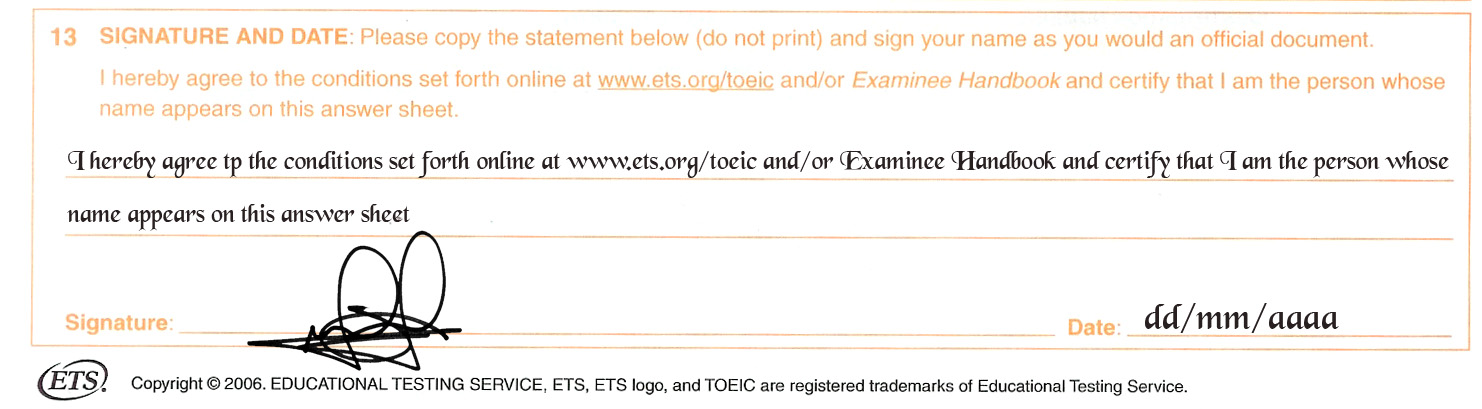 Regras para aplicação do teste TOEIC
Explicação do teste:
     
200 Questões de mult. Escolha;                                                Acabou antes;

                                                Listening 45min. 100Q              Excedeu o tempo;
Dividido em 02 partes;
                                                Reading 75min. 100Q               Transferencia de resposta 
							  direto na F. G. 
Duração de 02 horas;
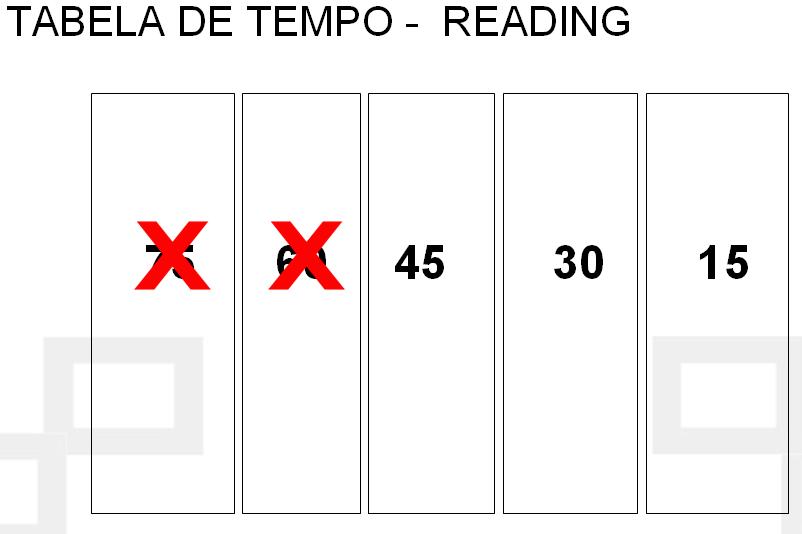 xx
Regras para aplicação do teste TOEIC
TABELA DE TEMPO -  READING
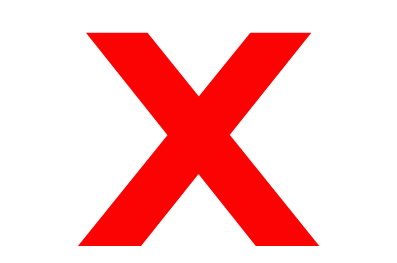 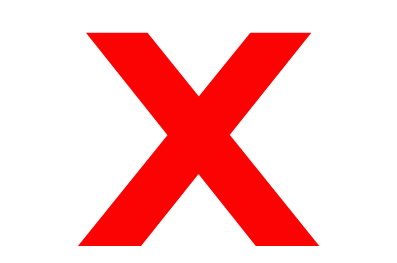 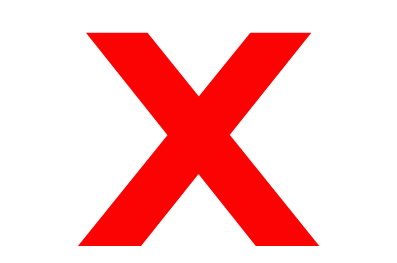 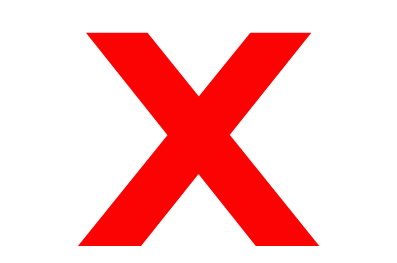 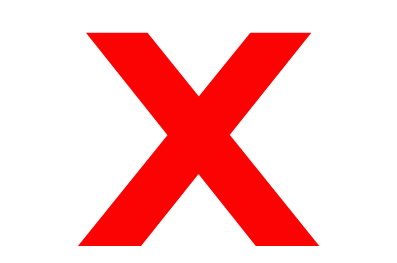 75      60     45        30       15
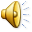 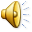 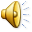 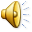 Regras para aplicação do teste TOEIC
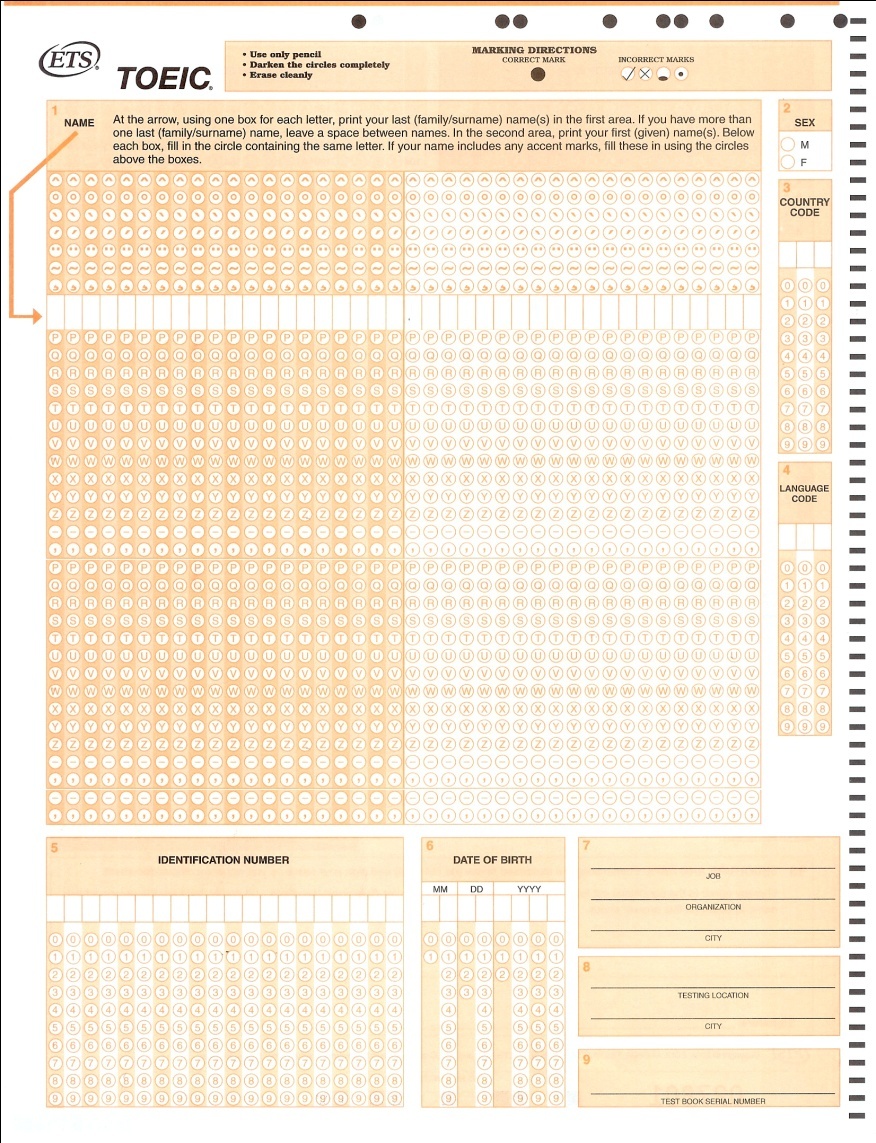 2
8
4
8
0
9
6
0
8
João Daniel da Almeida Camim.
Certificado de Parede

Valores consulte

5 cores (Gold; Blue; Green; Brown e Orange).

Validade de 2 anos.

Emissão: 10 dias úteis após a confirmação do pagamento, via carta registrada.